بسم الله الرحمن الرحیم
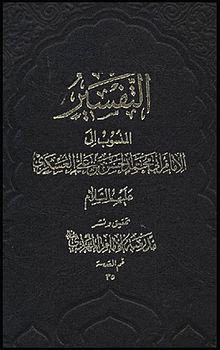 گزارش اجمالی از سبک نگارش و ویژگی‌های 

تفسیر امام حسن عسکری

محمد مهدی برجیان یزدی
معرفی کوتاه
تفسير منسوب به امام حسن عسكرى علیه السلام از منابع مشهور شيعه به شمار مي آيد و از گذشته مورد توجه فقها، محدثين و بالاخص مفسرين بوده است. در بسیاری از منابع مهم شیعی، می توان استناد به روایات این تفسیر را به وضوح مشاهده کرد. اين اثر تفسيرى – حدیثی، بر اساس سخنان امام حسن عسكرى علیه السلام [232 - 260 ق] است که آن حضرت در طی مدت هفت سال بر نويسندگان تفسير [ابوالحسن على بن محمد بن سيّار و ابو يعقوب يوسف بن محمد بن زياد] املا فرموده است.
جریان پیدایش تفسیر
شیخ صدوق رحمه الله، نقل می کند: «يوسف بن محمّد» و «علي بن محمد بن سيّار» همراه پدران خود، از سلطة داعي الحق، حسن بن زيد علوي - امام زيديّه در طبرستان - گريختند و به سامرّا نزد امام حسن عسكري علیه السلام پناهنده شدند. حضرت اين تفسير را بر آنها املا فرمود، آن دو می گویند: پدران ما شيعة امامي بودند و در شهر استرآباد [گرگان] زيديها غالب بوده و ما تحت حاكميّت امام زيديّه بوديم. او به اندك بهانه اي شيعيان را به قتل مي رساند، از اینرو پدران ما، شهر را به مقصد سامرّا ترك كردند.آنها می گویند: ما آنجا در يكي از كاروانسراها اقامت كردیم و سپس خدمت امام حسن عسكري علیه السلام رسيديم؛ هنگامی که حضرت ما را ديد، فرمود: «مَرْحَباً بِالْآوِينَ إِلَيْنَا، الْمُلْتَجِئِينَ إِلَى كَنَفِنَا، قَدْ تَقَبَّلَ اللَّهُ تَعَالَى سَعْيَكُمَا، وَ آمَنَ رَوْعَكُمَا وَ كَفَاكُمَا أَعْدَاءَكُمَا، فَانْصَرِفَا آمِنِينَ عَلَى أَنْفُسِكُمَا وَ أَمْوَالِكُمَا؛ خوش آمديد اي كساني كه به ما پناهنده شديد! خداوند سعي شما را بپذيرد و در امان خویش قرارتان دهد و شما را از شرّ دشمنان حفظ كند، پس به شهر خود در كمال امنيت جان و مالتان، باز گرديد.»ما با اينكه در صدق گفتار امام علیه السلام ترديدی نداشتيم؛ اما از سخن حضرت شگفت زده شديم و عرض کرديم: اي امام! چه دستوري مي فرمایيد؟ چگونه به شهري كه از آن گريختيم و هم اكنون تحت تعقيب هستيم، بازگرديم؟ امام علیه السلام به پدران ما فرمود: «خَلِّفَا عَلَيَّ وَلَدَيْكُمَا هَذَيْنِ- لِأُفِيدَهُمَا الْعِلْمَ الَّذِي يُشَرِّفُهُمَا اللَّهُ تَعَالَى بِهِ، ثُمَّ لَا تَحْفَلَا بِالسُّعَاةِ، وَ لَا بِوَعِيدِ الْمَسْعِيِّ إِلَيْهِ، فَإِنَّ اللَّهَ عَزَّ وَ جَلَّ يَقْصِمُ السُّعَاةَ وَ يُلْجِئُهُمْ إِلَى شَفَاعَتِكُمْ فِيهِمْ عِنْدَ مَنْ قَدْ هَرَبْتُمْ مِنْهُ؛ دو فرزند خود را نزد من بگذاريد تا به آنها علمي بياموزم كه خداوند عزّوجلّ به سبب آن، شرافت و بزرگواري به آنان بخشد. شما نیز هرگز دشمنان را نخواهيد ديد و آنان كاري از پيش نخواهند برد. خداوند عزّوجلّ آنان را در هم می شکند و محتاج شفاعت شما در جلوی [چشمان] کسی که از او فرا می کردید، قرار می دهد.»
«يوسف بن محمد» و «علي بن سيّار» مي گويند: پدران ما طبق فرمايش امام عسکری علیه السلام ما را نزد ايشان گذاشتند و همراه خانواده به شهر و ديار خود بازگشتند. ما در مدّت اقامت خود در سامرّا، پیوسته خدمت امام علیه السلام مشرّف می شدیم و حضرت همانند پدر با ما برخورد مي كرد. در يكي از روزها به ما فرمود: «إِذَا أَتَاكُمَا خَبَرُ كِفَايَةِ اللَّهِ عَزَّ وَ جَلَّ أَبَوَيْكُمَا وَ إِخْزَائِهِ أَعْدَاءَهُمَا وَ صِدْقِ وَعْدِي إِيَّاهُمَا، جَعَلْتُ مِنْ شُكْرِ اللَّهِ عَزَّ وَ جَلَّ أَنْ أُفِيدَكُمَا تَفْسِيرَ الْقُرْآنِ مُشْتَمِلًا عَلَى بَعْضِ أَخْبَارِ آلِ مُحَمَّدٍ صلی الله علیه و آله فَيُعَظِّمُ اللَّهُ تَعَالَى بِذَلِكَ شَأْنَكُمَا؛2 هرگاه خبر سلامتي پدران شما و رسوايي دشمنان آنان و صدق گفتار من به شما رسيد، به شكرانة اين خبر مي خواهم به شما «تفسير قرآن» بگویم؛ تفسيري كه مشتمل بر اخبار آل محمّد صلی الله علیه و آله باشد تا بدين وسيله خداوند نشان و مقام شما را والا گرداند.»ما از فرمايش حضرت خوشحال شدیم و عرض کرديم: اي فرزند رسول خدا صلی الله علیه و آله! بنابراين، ما تمام علوم و معاني قرآن را فراخواهيم گرفت؟ امام علیه السلام فرمود: «تمام علوم را نه»، پس نخستين مطلبي كه به ما املا فرمود، رواياتي در «فضل قرآن و اهل آن» بود، سپس تفسیر برخی از آیات را به ما املا فرمود و ما در مدّت اقامت خود در خدمت حضرت [كه هفت سال طول كشيد] هر روز مقداري از تفسير را مي نوشتيم.
سند تفسیر
این کتاب با سندهای مختلفی از شیخ صدوق رحمه الله نقل شده است و او از استادش «محمد بن قاسم استر آبادی» و او از دو راوی پیش گفته، از محضر امام عسکری علیه السلام روایت کرده است. «سلسله سند روايت كتاب نشان مى دهد كه نقل اين تفسير در ميان محدّثان و فقهاى قم در قرن چهارم و پنجم متداول بوده است.»
تعداد روایات تفسیری
دارای 379 روایت است که سنخ روایت سخنان خود حضرت یا از اجداد آن حضرت علیهم السلام میباشد.
در بر نگرفتن تفسیر تمام قرآن
این تفسیر تا تفسیر سورهٔ بقره تا آیهٔ ۲۸۲ تشکیل شده‌است. تفسیر آیات ۱۱۵ تا ۱۵۷، ۱۷۸ تا ۱۹۷ و ۲۱۱ تا ۲۸۱ جا افتاده و در بین آیات بالا تفسیر آیات دیگری از قرآن ذکر شده است.
ترتیب محتوای تفسیر
1. فضل القرآن.
2. فضل العالم بتأويل القرآن، و العالم برحمته.
3. آداب قراءة القرآن.
4. سدّ الأبواب عن المسجد دون باب علي عليه السّلام.
5. سورة الفاتحة بِسْمِ اللَّهِ الرَّحْمنِ الرَّحِيمِ 
6. الافتتاح بالتسمية عند كل فعل.
ترتیب محتوای تفسیر
7. فضل فاتحة الكتاب.
8. الْحَمْدُ لِلَّهِ رَبِّ الْعالَمِينَ‏.
9. تفسير الحمد.
10. تفضيل امة محمّد على جميع الأمم.
11. نداء الربّ سبحانه و تعالى امة محمّد صلّى اللّه عليه و آله.
بحث‌های متعدد در باره سیره نبوی، به خصوص راجع به مناسبات پیامبر اسلام (ص) و یهودیان، مطرح شده است
ص: 407
وَ قَالَ جَابِرُ بْنُ عَبْدِ اللَّهِ الْأَنْصَارِيُ‏ وَ لَقَدْ حَدَّثَنَا رَسُولُ اللَّهِ ص وَ حَضَرَهُ عَبْدُ اللَّهِ بْنُ صُورِيَا غُلَامٌ أَعْوَرُ يَهُودِيٌّ تَزْعُمُ الْيَهُودُ أَنَّهُ أَعْلَمُ يَهُودِيٍّ بِكِتَابِ اللَّهِ وَ عُلُومِ أَنْبِيَائِهِ فَسَأَلَ رَسُولَ اللَّهِ ص عَنْ مَسَائِلَ كَثِيرَةٍ يُعَنِّتُهُ‏[1] فِيهَا، فَأَجَابَهُ عَنْهَا رَسُولُ اللَّهِ ص بِمَا لَمْ يَجِدْ إِلَى إِنْكَارِ شَيْ‏ءٍ مِنْهُ سَبِيلًا.
فَقَالَ لَهُ: يَا مُحَمَّدُ مَنْ يَأْتِيكَ بِهَذِهِ الْأَخْبَارِ عَنِ‏ اللَّهِ قَالَ: جَبْرَئِيلُ.
قَالَ: لَوْ كَانَ غَيْرُهُ يَأْتِيكَ بِهَا لَآمَنْتُ بِكَ، وَ لَكِنَّ جَبْرَئِيلَ عَدُوُّنَا مِنْ بَيْنِ الْمَلَائِكَةِ فَلَوْ كَانَ مِيكَائِيلُ أَوْ غَيْرُهُ- سِوَى جَبْرَئِيلَ يَأْتِيكَ بِهَا لَآمَنْتُ بِكَ.
فَقَالَ رَسُولُ اللَّهِ ص: وَ لِمَ اتَّخَذْتُمْ جَبْرَئِيلَ عَدُوّاً قَالَ: لِأَنَّهُ يَنْزِلُ‏ بِالْبَلَاءِ وَ الشِّدَّةِ عَلَى بَنِي إِسْرَائِيلَ.
وَ دَفَعَ‏[4] دَانِيَالَ عَنْ قَتْلِ «بُخْتَ‏نَصَّرَ» حَتَّى قَوِيَ أَمْرُهُ، وَ أَهْلَكَ بَنِي إِسْرَائِيلَ.
وَ كَذَلِكَ كُلُّ بَأْسٍ وَ شِدَّةٍ لَا يُنْزِلُهَا إِلَّا جَبْرَئِيلُ، وَ مِيكَائِيلُ يَأْتِينَا بِالرَّحْمَةِ.
فَقَالَ رَسُولُ اللَّهِ ص: وَيْحَكَ أَ جَهِلْتَ أَمْرَ اللَّهِ تَعَالَى! وَ مَا ذَنْبُ جَبْرَئِيلَ إِنْ أَطَاعَ اللَّهَ فِيمَا يُرِيدُهُ بِكُمْ أَ رَأَيْتُمْ مَلَكَ الْمَوْتِ أَ هُوَ عَدُوُّكُمْ- وَ قَدْ وَكَلَهُ اللَّهُ بِقَبْضِ أَرْوَاحِ الْخَلْقِ الَّذِي أَنْتُمْ مِنْهُ أَ رَأَيْتُمُ الْآبَاءَ وَ الْأُمَّهَاتِ- إِذَا وَجَرُوا[5] الْأَوْلَادَ الْأَدْوِيَةَ الْكَرِيهَةَ لِمَصَالِحِهِمْ، أَ يَجِبُ أَنْ يَتَّخِذَهُمْ أَوْلَادُهُمْ أَعْدَاءً مِنْ أَجْلِ ذَلِكَ لَا، وَ لَكِنَّكُمْ بِاللَّهِ جَاهِلُونَ، وَ عَنْ حِكْمَتِهِ غَافِلُونَ، أَشْهَدُ أَنَّ جَبْرَئِيلَ وَ مِيكَائِيلَ بِأَمْرِ اللَّهِ عَامِلَانِ، وَ لَهُ مُطِيعَانِ، وَ أَنَّهُ لَا يُعَادِي أَحَدَهُمَا إِلَّا مَنْ عَادَى الْآخَرَ، وَ إِنَّ مَنْ زَعَمَ أَنَّهُ يُحِبُّ أَحَدَهُمَا وَ يُبْغِضُ الْآخَرَ فَقَدْ كَذَبَ.
وَ كَذَلِكَ مُحَمَّدٌ رَسُولُ اللَّهِ وَ عَلِيٌّ أَخَوَانِ، كَمَا أَنَّ جَبْرَئِيلَ وَ مِيكَائِيلَ أَخَوَانِ، فَمَنْ أَحَبَّهُمَا فَهُوَ مِنْ أَوْلِيَاءِ اللَّهِ، وَ مَنْ أَبْغَضَهُمَا فَهُوَ مِنْ أَعْدَاءِ اللَّهِ، وَ مَنْ أَبْغَضَ أَحَدَهُمَا وَ زَعَمَ أَنَّهُ يُحِبُّ الْآخَرَ فَقَدْ كَذَبَ، وَ هُمَا مِنْهُ بَرِيئَانِ، وَ كَذَلِكَ مَنْ أَبْغَضَ وَاحِداً مِنِّي وَ مِنْ عَلِيٍّ، ثُمَّ زَعَمَ أَنَّهُ يُحِبُّ الْآخَرَ فَقَدْ كَذَبَ، وَ كِلَانَا مِنْهُ بَرِيئَانِ، وَ اللَّهُ تَعَالَى وَ مَلَائِكَتُهُ وَ خِيَارُ خَلْقِهِ مِنْهُ بُرَآءُ.
قصص و داستانهایی نظیر قضیه غدیر خم، قصه روز سبت یهودیان، قصه ذبح گاو بنی اسرائیل و قصه سعدبن معاذ و .. .
مثل:غدیر خم در ذیل عنوان [احْتِجَاجَاتُ رَسُولِ اللَّهِ ص لِوَلَايَةِ عَلِيٍّ ع:]
 فَقَالَ رَسُولُ اللَّهِ ص‏: أَ مَا كَفَاكُمْ نُورُ عَلِيٍّ الْمُشْرِقُ فِي الظُّلُمَاتِ الَّذِي رَأَيْتُمُوهُ لَيْلَةَ خُرُوجِهِ مِنْ عِنْدِ رَسُولِ اللَّهِ إِلَى مَنْزِلِهِ أَ مَا كَفَاكُمْ أَنَّ عَلِيّاً جَازَ وَ الْحِيطَانُ بَيْنَ يَدَيْهِ، فَفُتِحَتْ لَهُ وَ طُرِّقَتْ، ثُمَّ عَادَتْ‏ وَ الْتَأَمَتْ أَ مَا كَفَاكُمْ يَوْمَ غَدِيرِ خُمٍّ أَنَّ عَلِيّاً لَمَّا أَقَامَهُ رَسُولُ اللَّهِ رَأَيْتُمْ أَبْوَابَ السَّمَاءِ مُفَتَّحَةً، وَ الْمَلَائِكَةَ مِنْهَا مُطَّلِعِينَ تُنَادِيكُمْ: هَذَا وَلِيُّ اللَّهِ فَاتَّبِعُوهُ، وَ إِلَّا حَلَّ بِكُمْ عَذَابُ اللَّهِ فَاحْذَرُوهُ أَ مَا كَفَاكُمْ رُؤْيَتُكُمْ عَلِيَّ بْنَ أَبِي طَالِبٍ ع وَ هُوَ يَمْشِي وَ الْجِبَالُ تَسِيرُ بَيْنَ يَدَيْهِ لِئَلَّا يَحْتَاجَ إِلَى الِانْحِرَافِ عَنْهَا، فَلَمَّا جَازَ رَجَعَتِ الْجِبَالُ إِلَى أَمَاكِنِهَا ثُمَّ قَالَ: اللَّهُمَّ زِدْهُمْ آيَاتٍ، فَإِنَّهَا عَلَيْكَ سَهْلَاتٌ يَسِيرَاتٌ- لِتَزِيدَ حُجَّتُكَ عَلَيْهِمْ تَأْكِيداً.
جود داشتن مطالب مخالف قطعیات علمی یا تاریخی در این کتاب
مثل در صفحه ۵۴۷ این کتاب داستان مفصلی از برخورد مختار ثقفی با حجاج بن یوسف ثقفی آمده است که حجاج در زمان حکومت برکوفه قصد داشته مختار را بکشد اما مانند داستان ذبح اسماعیل شمشیرهای برنده به مختار اثر نکرده و مختار در توجیه این موضوع گفته بوده که او باید کاری انجام دهد که تا آن کار انجام نشود، خدا نمی گذارد که او کشته شود. این در حالی است که قتل مختار در سال ۶۷ ه.ق بوده و شروع حکومت حجاج در سال ۷۵ ه.ق قمری یعنی ۸ سال بعد از کشته شدن مختار به دست مصعب بن زبیر
به کار بردن رضی الله عنه برای سلمان فارسی
یکی از نقاط ضعفی که بعضی از بزرگان برای این کتاب برشمرده اند همین موضوع است.
بیان موضوعات شیعة رافضی تقیه در تفسیر
مثل: [فِي مَعْنَى الرَّافِضِيِّ، وَ أَنَّ أَوَّلَ مَنْ سُمِّيَ بِهِ سَحَرَةُ مُوسَى:]
در صفحه 310
قرآن به قرآن توسط امام علیه السلام
قوله عز و جل‏ صِراطَ الَّذِينَ أَنْعَمْتَ عَلَيْهِمْ‏
قالَ الْإِمَامُ ع‏ صِراطَ الَّذِينَ أَنْعَمْتَ عَلَيْهِمْ‏ أَيْ قُولُوا: اهْدِنَا صِرَاطَ
الَّذِينَ أَنْعَمْتَ عَلَيْهِمْ- بِالتَّوْفِيقِ لِدِينِكَ وَ طَاعَتِكَ.
وَ هُمُ الَّذِينَ قَالَ اللَّهُ تَعَالَى‏ «وَ مَنْ يُطِعِ اللَّهَ وَ الرَّسُولَ فَأُولئِكَ مَعَ الَّذِينَ أَنْعَمَ اللَّهُ عَلَيْهِمْ مِنَ النَّبِيِّينَ وَ الصِّدِّيقِينَ- وَ الشُّهَداءِ وَ الصَّالِحِينَ وَ حَسُنَ أُولئِكَ رَفِيقاً».
ص: 48
تفسیر امام بدون به استناد به روایت و قرآن
قَوْلُهُ عَزَّ وَ جَلَ‏ خَتَمَ اللَّهُ عَلى‏ قُلُوبِهِمْ وَ عَلى‏ سَمْعِهِمْ وَ عَلى‏ أَبْصارِهِمْ غِشاوَةٌ وَ لَهُمْ عَذابٌ عَظِيمٌ‏ قَالَ الْإِمَامُ ع أَيْ وَسَمَهَا بِسِمَةٍ يَعْرِفُهَا مَنْ يَشَاءُ مِنْ مَلَائِكَتِهِ- إِذَا نَظَرَ إِلَيْهَا بِأَنَّهُمُ الَّذِينَ لَا يُؤْمِنُونَ، «وَ عَلى‏ سَمْعِهِمْ‏» كَذَلِكَ بِسِمَاتٍ.
وَ عَلى‏ أَبْصارِهِمْ غِشاوَةٌ وَ ذَلِكَ أَنَّهُمْ لَمَّا أَعْرَضُوا عَنِ النَّظَرِ فِيمَا كَلَّفُوهُ وَ قَصَّرُوا فِيمَا أُرِيدَ مِنْهُمْ [وَ] جَهِلُوا مَا لَزِمَهُمُ مِنَ الْإِيمَانِ بِهِ، فَصَارُوا كَمَنْ عَلَى عَيْنَيْهِ غِطَاءٌ لَا يُبْصِرُ [مَا] أَمَامَهُ. فَإِنَّ اللَّهَ عَزَّ وَ جَلَّ يَتَعَالَى عَنِ الْعَبَثِ وَ الْفَسَادِ، وَ عَنْ مُطَالَبَةِ الْعِبَادِ بِمَا قَدْ مَنَعَهُمْ بِالْقَهْرِ مِنْهُ، فَلَا يَأْمُرُهُمْ بِمُغَالَبَتِهِ، وَ لَا بِالْمَسِيرِ إِلَى مَا [قَدْ] صَدَّهُمْ بِالْعَجْزِ عَنْهُ.
ثُمَّ قَالَ: «وَ لَهُمْ عَذابٌ عَظِيمٌ‏» يَعْنِي فِي الْآخِرَةِ الْعَذَابَ الْمُعَدَّ لِلْكَافِرِينَ، وَ فِي الدُّنْيَا أَيْضاً لِمَنْ يُرِيدُ أَنْ يَسْتَصْلِحَهُ- بِمَا يَنْزِلُ بِهِ مِنْ عَذَابِ الِاسْتِصْلَاحِ لِيُنَبِّهَهُ لِطَاعَتِهِ، أَوْ مِنْ عَذَابِ الِاصْطِلَامِ- لِيُصَيِّرَهُ إِلَى عَدْلِهِ وَ حِكْمَتِه‏
صفحه 98
تفسیر حروف مقطعه
فقال الله عز و جل: «الم ذلِكَ الْكِتابُ لا رَيْبَ فِيهِ- هُدىً لِلْمُتَّقِينَ» أي يا محمد هذا الكتاب الذي أنزلته عليك- هو [ب] الحروف المقطعة التي منها: ألف، لام، ميم و هو بلغتكم و حروف هجائكم، «فأتوا بمثله إن كنتم صادقين» و استعينوا على ذلك بسائر شهدائكم
نظر علماء در مورد سند تفسیر
اگرچه این تفسیر در میان بعضی از علمای شیعه مانند: ابن غضائري، علاّمه حلّي [م 726 ق]، سيّد مصطفي تفرشي [م 11 ق]، محقّق داماد، محمد بن علي استرآبادي [م 1028 ق]، محمد بن علي اردبيلي [متوفای بعد از 1100 ق]، قهپايي [م 11 ق]، محقّق شوشتري [م 1415 ق]، آيت الله خويي [م 1413 ق]، محمد جواد بلاغي، ميرزا ابوالحسن شعراني و علامه طباطبایی، مورد نقد و ارزیابی قرار گرفته است؛ امّا علاوه بر تأیید و اعتماد بسیاری از شخصیتهای عالم تشیع، این تفسیر در حفظ ارزشهای علمی و تراث معنوی و فرهنگی شیعه، گنجینه ای ارزشمند محسوب شده و در گسترش معارف قرآن و اهل بیت علیهم السلام نقش ارزنده ای داشته است و مطالب مهم تفسیری، اخلاقی و تربیتی را در طول قرنها به نسلهای بعدی منتقل کرده، گرچه اشکالاتی نیز بر آن وارد است.6
با این حال تفسیر عسکری مورد اعتماد بزرگان عالم تفسیر، حدیث، فقه و اندیشه، همچون: رئيس المحدّثين شيخ صدوق [م 381 ق] در «علل الشرائع»، «من لایحضره الفقیه»، «التوحید» و «الامالی»، قطب راوندي [م 573 ق] در «الخرائج و الجرائح»، ابومنصور طبرسي [م 588 ق] در «الاحتجاج»، ابن شهرآشوب [م 588 ق] در «المناقب»، علی بن یونس عاملی [م 877 ق] در «صراط المستقيم»، محقق كركى [م 940 ق] در «اجازات»، شهيد ثانى [م 965 ق] در «منیة المرید» و «اجازات»، مجلسي اوّل [م 1070 ق] در «روضۀ المتقین» و مجلسي دوم [م 1111 ق] در «بحارالانوار»، شيخ حرّ عاملي [م 1104 ق] در «وسائل الشیعه»، فيض كاشاني [م 1091 ق] در «تفسیر الصافی»، علامه سید هاشم بحرانی [م 1107 ق] در «البرهان في تفسير القرآن»7 و «حلیة الابرار»، محقق بحرانی [م 1186 ق] در «الحدائق الناضرة»، حويزي [م 1112 ق]، حسن بن سليمان حلّي (شاگرد شهيد اوّل و از علماي قرن نهم)، سيد نعمت الله جزايري [م 1112 ق]، محمد جعفر خوانساري، صاحب «اكليل الرّجال»، شيخ سليمان بحراني [م 1121 ق] صاحب «الفوائد النّجفيّة»، ابو علي حائري [م 1216 ق]، وحيد بهبهاني [م 1206 ق]، شيخ ابوالحسن شريف، صاحب تفسير «مرآة الانوار»، شيخ محمد طه، صاحب «اتقان المقال»، سيد عبدالله شُبَّر [م 1242 ق]، سيّد حسين بروجردي [م 1267 ق] صاحب «نخبة المقال»، حجت الاسلام تبريزي، صاحب «صحيفة الابرار»، شيخ عبدالله بحراني، صاحب «عوالم»، شيخ مرتضي انصاري [م 1281 ق] در «کتاب الطهارة»، شيخ عبدالله مامقاني [م 1315 ق]، آقا رضا همدانی [م 1322 ق] در «مصباح الفقیه»، آيت الله بروجردي [م 1380 ق] در «جامع الاحادیث الشیعة»، علي بن حسن زواري (استاد صاحب «منهج المقال»)، محدّث نوري [م 1320 ق] در «مستدرک الوسائل»، آقابزرگ تهراني [م 1389 ق] در «الذریعة»، امام خمینی رحمه الله [م 1410 ق] در «مکاسب محرمه»، و بالاخره استاد شهید مطهری در «آشنایی با قرآن» قرار گرفته است.
جمع بندی
این تفسیر را نه صد در صد میپذیریم و نه صد در صد رد میکنیم بلکه هر روایتی را مستقلا بررسی میکنیم.
در برخی از موارد ساختار روایی خودش را از میدهد.
تفسیر آیات گاها تاویلی و بیشتر در مورد معجزات پیامبر و ائمه علهم السلام است.
به اسباب نزول تأکید نشده است.
بیشتر بیان مصادیق است و بحث های فقهی کلامی اجمالا بیان شده است.
شکل و شمایل این کتاب تفسیر نیست بلکه شبیه به جلسه قرآن میباشد.